ประชุม PTCรพ.สต. คปสอ.เมืองประจำปี 2563
โดย  ศูนย์ประสานงานเครือข่าย
งานเภสัชกรรม
อบรมฟื้นฟูความรู้วิชาการ
ภญ.อภิรดี  อภิวัฒน์นากร
ยาที่ใช้ในผู้ป่วย CKD
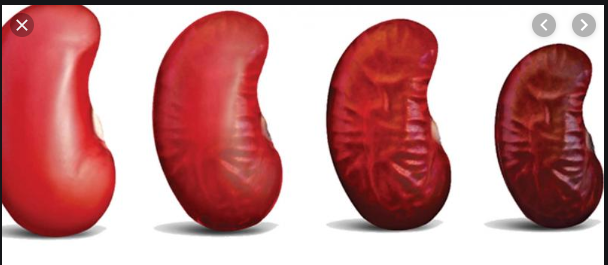 มอบเกียรติบัตรรพ.สต. ที่ผ่านเกณฑ์ประเมินรพ.สต.ติดดาว 2562
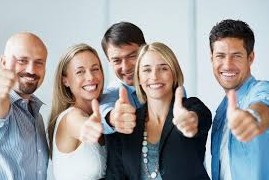 19  รพ.สต./ศสม. ที่ผ่านเกณฑ์ รพ.สต.ติดดาว คะแนนรวม มากกว่า ร้อยละ 80
นโยบายต่อเนื่อง 5 ปี
การดำเนินงาน RDU
คปสอ.เมือง จังหวัดอุตรดิตถ์
ปีงบประมาณ 2562
ตัวชี้วัด RDU ระดับ รพ.สต./หน่วยบริการปฐมภูมิ
ผลงานภาพรวม จำนวน รพสตที่ผ่านเกณฑ์ RDU
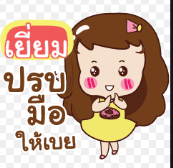 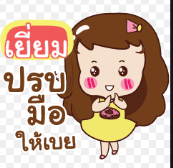 แผนการดำเนินงานปี 2563 ของจังหวัด
NEW
Community RDU
รพสต.ม่อนดินแดง นำร่องส่งประกวด?  ภก.เสมอเทพ
 งานเภสัช ทำอะไรกับ งานนี้??
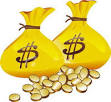 ปี 58              ปี 59              ปี60               ปี61                   ปี62
มูลค่ายาเหลือคืนจากการทำ  โครงการพกยาหาหมอ
รายงานมูลค่ายาหมดอายุ
ปี56                     ปี 57              ปี 58               ปี 59                ปี60                 ปี61
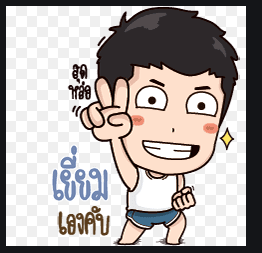 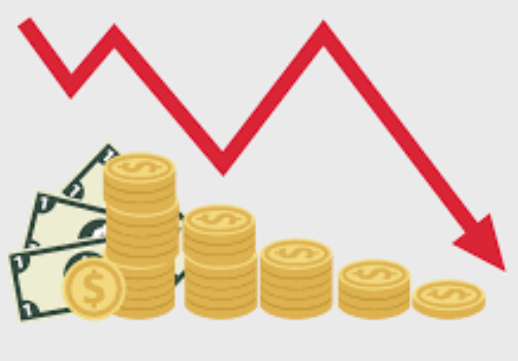 ปี 2562 = 269 บาท
นิเทศ รพ.สต.ติดดาว ปี 2563
21 รพ.สต. + 2 ศสม (อต1  อต2)
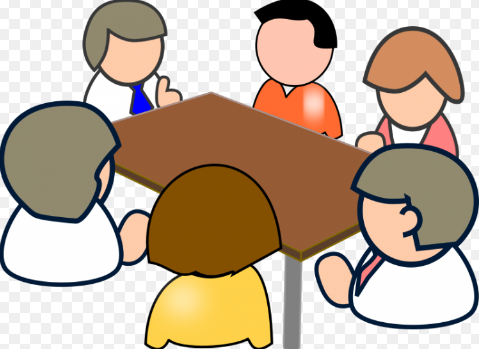 กำหนดช่วงเวลา นิเทศ ระหว่าง 23-27 มี.ค. 2563
สสอ. จะเป็นเจ้าภาพ กำหนดวันออกนิเทศ สำหรับ 21 รพ.สต.
อต1 และ อต 2 
ให้ทำหนังสือเชิญนิเทศมา
ชี้แจงเกณฑ์นิเทศ
เกณฑ์ประเมินเภสัชกรรมติดดาว ปี 63 เหมือน ปี 62  ไม่มีเปลี่ยน
การประเมินโดยทีม สสจ.ช่วงปลายเดือนพฤษภาคม 63
มี 1 ทีม (สสจ.จัดทีมเอง) ประเมินทั้งจังหวัด
ทีม สสจ. ประเมินทั้งหมด 21 แห่ง
เกณฑ์เกี่ยวกับการนิเทศเยี่ยมบ้านของ สสจ. 
ในส่วนหัวข้อ “การดูแลผู้ป่วยทางเภสัชกรรมอย่างต่อเนื่อง” เตรียมทะเบียนและ family folder ไว้ได้
ในส่วนหัวข้อ “งานคุ้มครองผู้บริโภคฯ” ให้เตรียมทะเบียนผู้ป่วยโรคเรื้อรัง คณะกรรมการฯจะสุ่มเอง
เอกสารที่ สสจ.เน้นมา จะอัพโหลดขึ้น www.pharutth.net ให้สามารถดาวน์โหลดไปศึกษาก่อน
แจ้งเกณฑ์การนิเทศ ปี2563
ME
ปี 2563 


จะไม่คิดคะแนน ที่มีลายมือเภสัช  แต่สามารถนำข้อมูลที่เภสัชบันทึก ไปวิเคราะห์เชิงลึกต่อได้
พิจารณายาเข้า-ออก จากบัญชี รพ.สต.(พญ.กนกวรรณเข้าร่วม 13.00 น.)
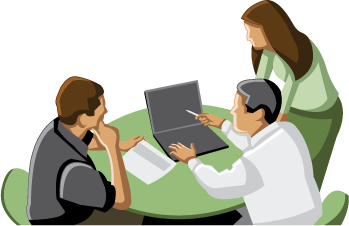 แจ้งรายการยาเข้าบัญชี  ปี2563
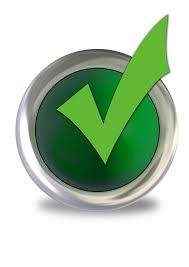 Atorvastatin 40 mg
Manidipine 20 mg
เงื่อนไขการสั่งใช้
	แพทย์ไม่สามารถ start ยาเองได้ที่ รพสต. เนื่องจากยา เป็น ED ง
เงื่อนไขการเบิกยาสำรอง
  แนบใบ Refer case ใหม่ทุกครั้งที่เบิก และเบิกผ่านเภสัชกร
การเบิก Ativan, Phenobarb
ต้องใช้ใบ 3 สี ให้แพทย์เซ็นทุกครั้ง
หากผู้ป่วยไม่มารับบริการ ต้องมาติดต่อเองที่ อต1 
จะไม่มีระบบฝากรับยา
หากเภสัชกร ไม่ได้ออกปฏิบัติงาน สามารถพิมพ์ใบสั่งยา 3 copy ให้แพทย์เซ็นต์และมาติดต่อรับยาที่ อต1
Key ผ่านระบบ รพ.อต.ทุกเคส
วัตถุออกฤทธิ์ประเภท 4
Pharutth.net
ประสานงานจากคลังยา+ตึกน้ำเกลือ+พัสดุ
โดย คลังยา+ตึกน้ำเกลือ+พัสดุ
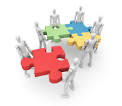 งานคลังยา
ภญ.นรารักษ์ และทีม ลิสต์ปัญหาส่งให้กรณีไม่สะดวกเข้าร่วมประชุม
งานน้ำเกลือ
ภญ.แสงเธียร
งานยาน้ำและยาสมุนไพร
ภญ.สุกัลญา (ฝากประเด็น alc.handrub หากมีใช้เพิ่มให้แจ้งเหตุผลโดยตรงที่งานยาน้ำ สามารถเพิ่มได้)
เวชภัณฑ์มิใช่ยา
งานพัสดุ  (ประสานพี่น้ำทิพย์ไว้ จะให้คำตอบได้ พฤหัสบดี 12/03/63)
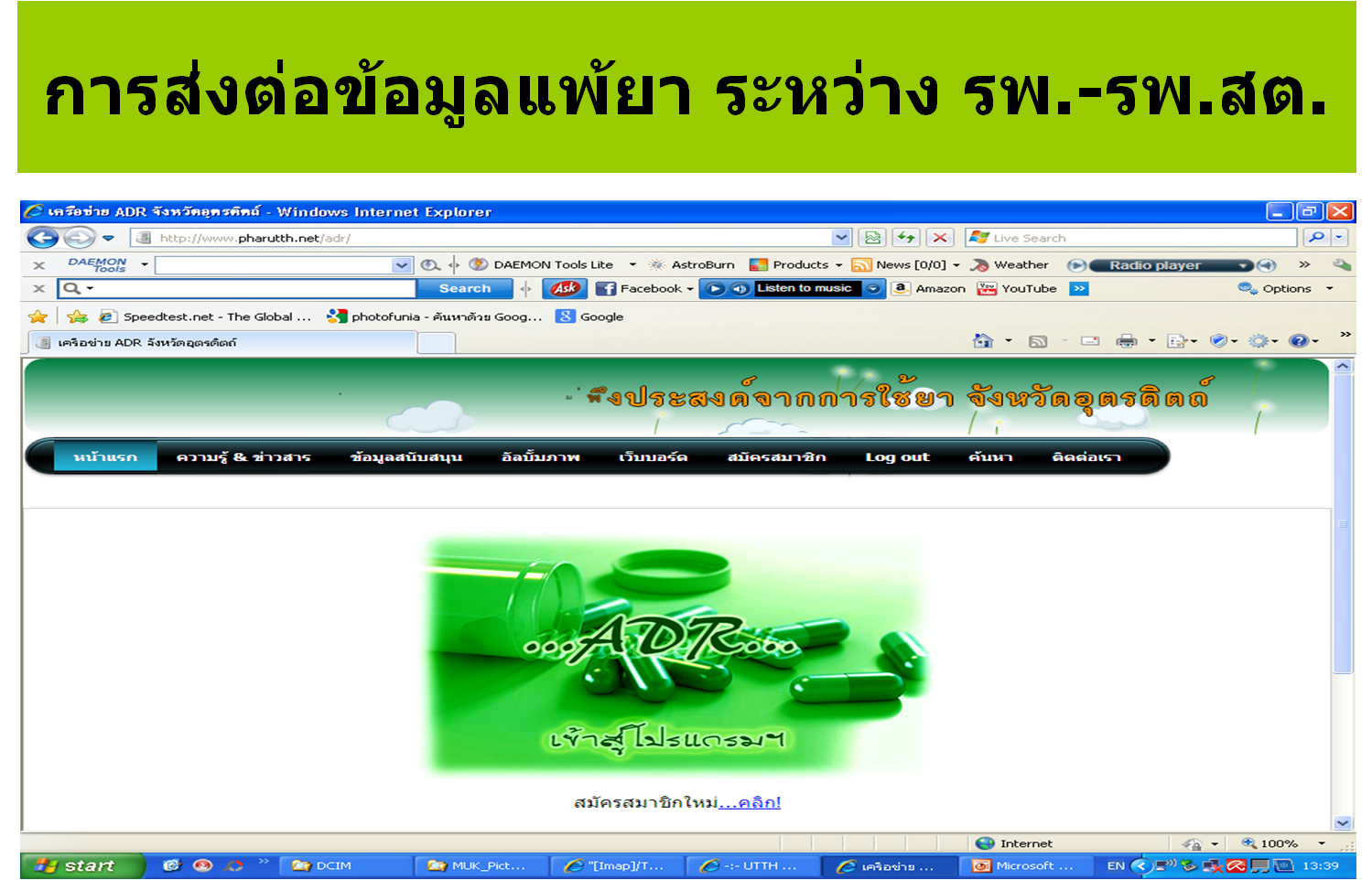 ปัญหา
ผป 1 ราย มี 2 แฟ้ม
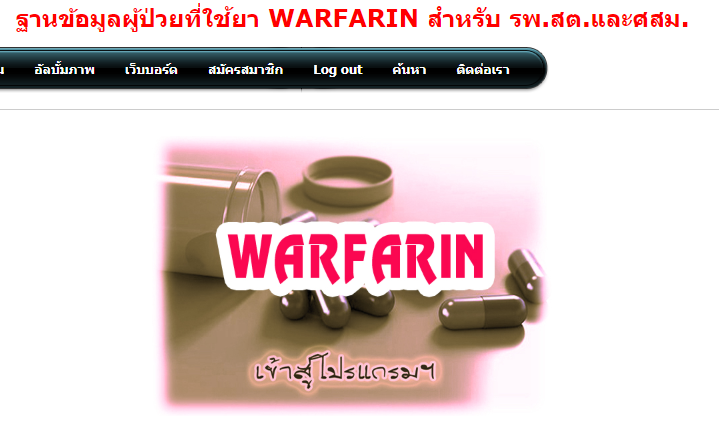 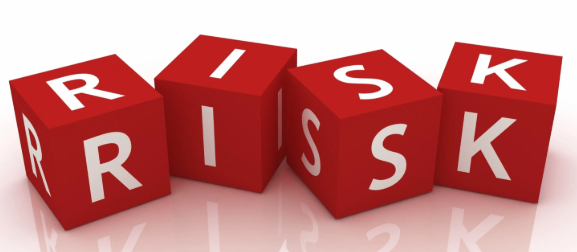 ผล lab CKD  กับการรักษา
eGFR < 30 ml/min/1.73 m2
ห้ามใช้ Metformin
ห้ามใช้ NSAIDs eg. Diclofenac ทั้งยากินและยาฉีด, Ibruprofen
ระวัง
เถาวัลย์เปรียง
แบ่งZone บริการ 
PCC 5 พื้นที่
เริ่ม มิ.ย.63
ปัญหา ข้อเสนอแนะ ในประเด็นอื่น ๆ
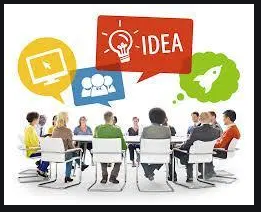 THANK YOU